marching
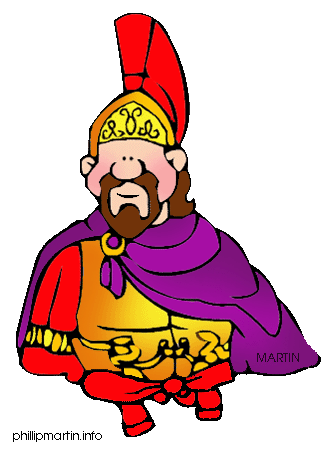 All Romans

Marching, marching, marching all the way,
Roman soldiers bringing news today.
Listen up to what we have to say,
Caesar Augustus RULES – OK!! (2 TIMES)

(Repeat)

Marching, marching,
Marching, marching,
Marching, marching,

Chief Roman

HALT!
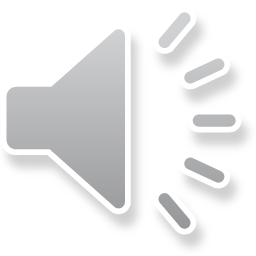 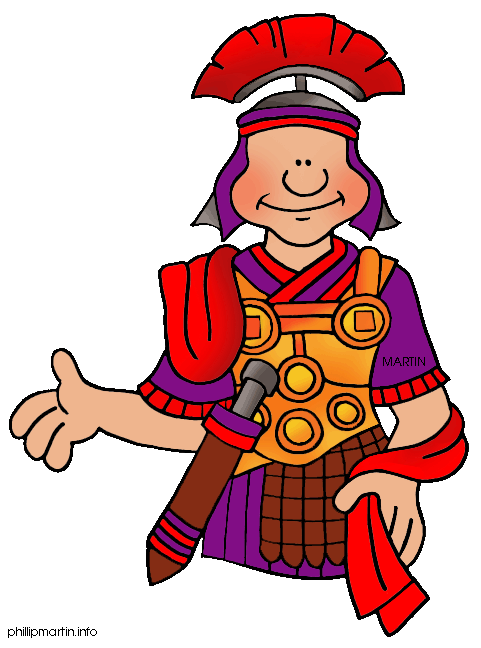